Гергерт Л. В.МБДОУ № 22г.о Карпинск
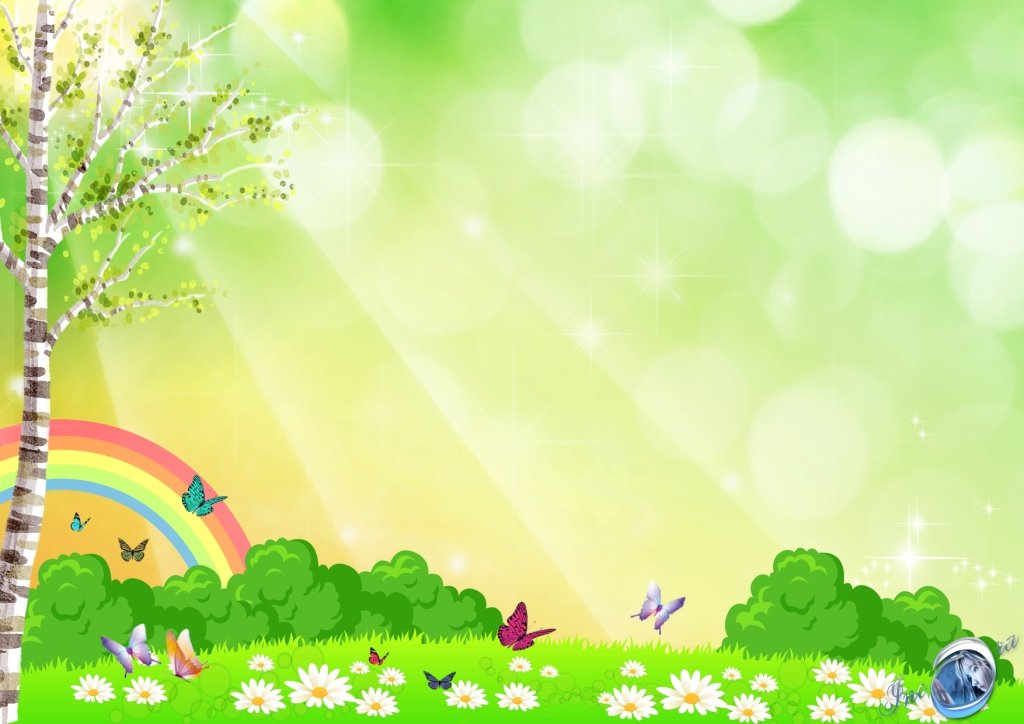 На птичьем дворе 
      Потешка на звукоподражание.
Наши уточки с утра кря, кря, кря
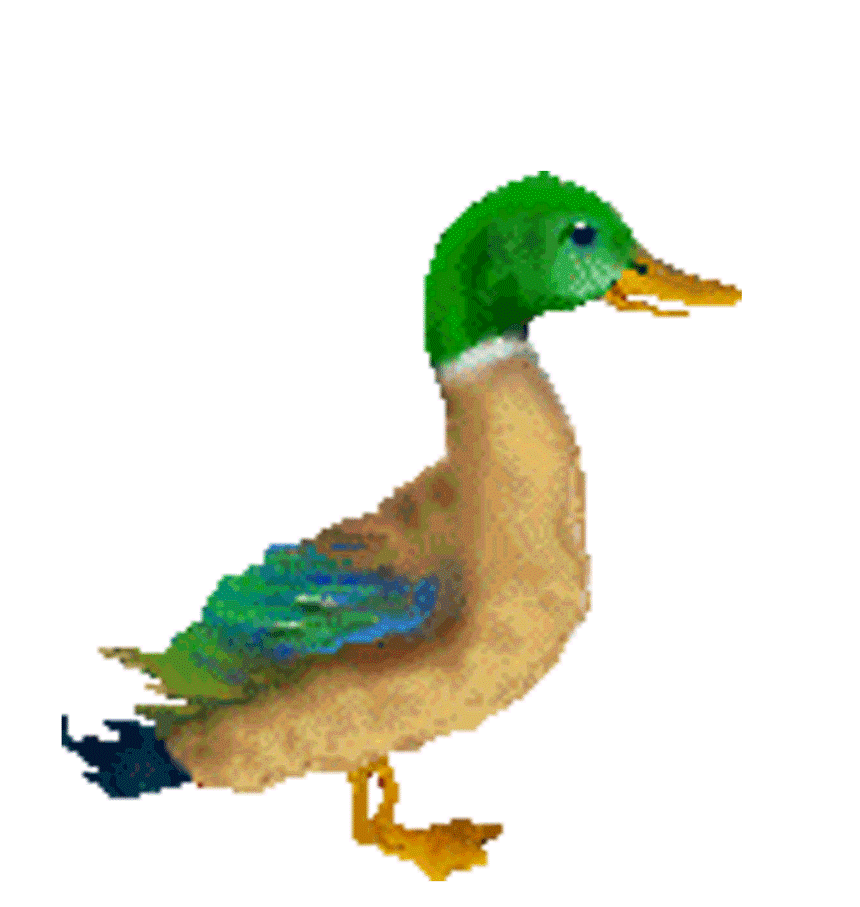 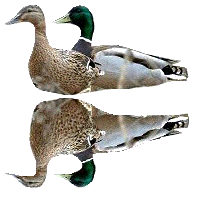 Наши гуси у пруда га-га-га, га-га-га
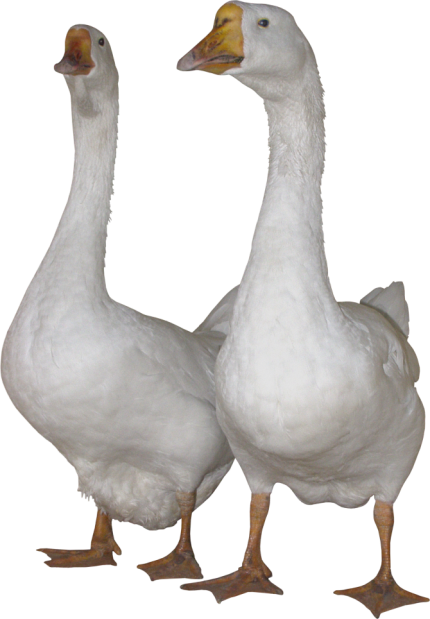 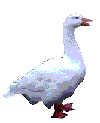 Наши курочки в окно ко-ко-ко, ко-ко-ко
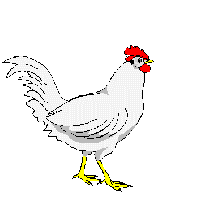 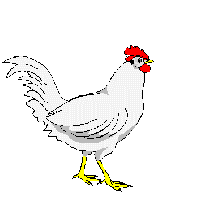 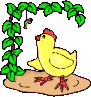 А индюк среди двора бал-бал-бал, балды-балда
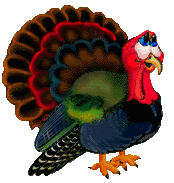 А как петя-петушок ранним рано поутру нам споёт ку- ка -ре-ку!
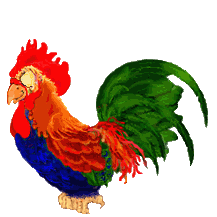